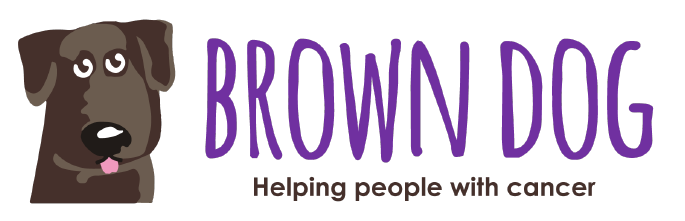 Registered Charity 1111550
Dear  Fundraiser,

Attached is a note that you want to use to write to your friends and family to ask them to support you.

PLEASE NOTE THERE ARE 2 VERSIONS OF THE LETTER 
- A 40 MILE AND 
-  A 20 MILE VERSION 
PICK THE ONE THAT YOU ARE DOING

REMEMBER YOU NEED TO FINISH THE LETTER BY PUTTING IN YOUR MY DONATE LINK AND YOUR CONTACT DETAILS 

Hope this helps
www.cancerbrowndog.co.uk
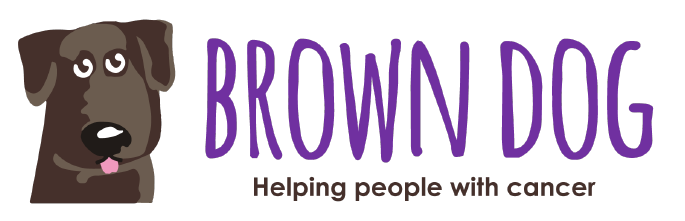 Registered Charity 1111550
Dear  XXXX 

On the 3rd/4th June 2016 I’m taking part in a challenge event to raise money for the Brown Dog Charity who help people across the UK to fight cancer. 

The challenge is to walk 40 miles along one of the most demanding stretches of the South West Coastal Path.

To achieve this I  need to walk for 24 hours, including walking through the night and not having any sleep.

All the money I raise will go towards the Brown Dog Women’s Cancer Appeal, with a view to purchasing a state-of-the-art ultrasound and diagnostic machine that will provide much better and clearer diagnosis of womb, cervix and ovarian cancer in women. Remember early detection saves lives!

Because all of us who are taking part in the event are paying for our expenses this means that every penny raised will be passed on towards the purchase of this vital equipment.  

I’m writing to ask if you would be kind enough to support me - your money will make a real difference to women fighting cancer today.

Please help me by making a donation on My Donate page.

INSERT YOUR MY DONATE LINK HERE
Just click the link, quickly register and then transfer whatever amount you are able to give. Remember to agree to Gift Aid which will add 25p to every pound you donate.

I appreciate that there are only so many things you can support and that you don’t have a never ending pot of money to support this. However, if you can support me I guarantee that every penny you give me will go to the people who need your help and the scanner you will help purchase will save lives  

Many thanks in anticipation.
 
Yours sincerely
 
Your Name
Your e.mail address
mobile xxxxxxxxxx
www.cancerbrowndog.co.uk
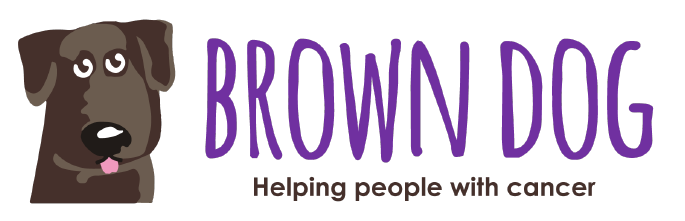 Registered Charity 1111550
Dear  XXXX 

On the 3rd/4th June 2016 I’m taking part in a challenge event to raise money for the Brown Dog Charity who help people across the UK to fight cancer. 

My challenge is to walk 20 miles along one of the most demanding stretches of the South West Coastal Path.

To achieve this I  need to walk for 12 hours, including walking through the night and not having any sleep.

All the money I raise will go towards the Brown Dog Women’s Cancer Appeal, with a view to purchasing a state-of-the-art ultrasound and diagnostic machine that will provide much better and clearer diagnosis of womb, cervix and ovarian cancer in women. Remember early detection saves lives!


Because all of us who are taking part in the event are paying for our expenses this means that every penny raised will be passed on towards the purchase of this vital equipment.  

I’m writing to ask if you would be kind enough to support me - your money will make a real difference to women fighting cancer today.

Please help me by making a donation on My Donate page.

INSERT YOUR MY DONATE LINK HERE
Just click the link, quickly register and then transfer whatever amount you are able to give. Remember to agree to Gift Aid which will add 25p to every pound you donate.

I appreciate that there are only so many things you can support and that you don’t have a never ending pot of money to support this. However, if you can support me I guarantee that every penny you give me will go to the people who need your help and the scanner you will help purchase will save lives  

Many thanks in anticipation.
 
Yours sincerely
 
Your Name
Your e.mail address
mobile xxxxxxxxxx
www.cancerbrowndog.co.uk